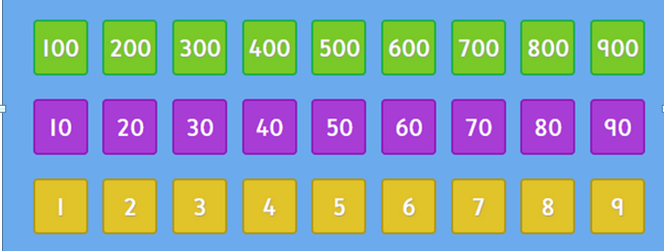 ŠTEVILA DO 1000ENICA, DESETICA, STOTICA, TISOČICA
MATEMATIKA
3. RAZRED
Sreda, 15. 4. 2020
Danes se bomo končno        začeli učiti števila do 1000.
Najprej ponovi že znane desetiške enote do 100.
                                                          1 E = 1
                                                          1 D = 10
                                                          1 S = 100
                                                          10 E = 1 D
                                                          10 D = 1 S
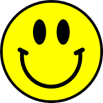 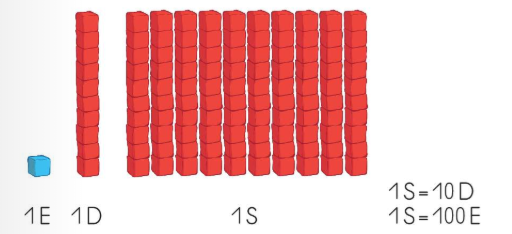 Sedaj pa naprej do 1000.
Na spodnjih dveh povezavah si oglej razlago nove učne snovi o številih do 1000.
Prvi posnetek si ne oglej do konca (ogledali si ga bomo naslednjič), ampak do 2 minut in 48 sekund.
https://www.youtube.com/watch?v=1QVaXqYa9ho
Drugi posnetek si oglej v celoti.
https://www.youtube.com/watch?v=HAmZxWPQQSM
ZAPIS V ZVEZEK
V zvezek za matematik napiši datum, naslov
ŠTEVILA DO 1000 in spodnje zapise.

1 D = 10 E
1 S = 10 D = 100 E
1 T = 10 S = 100 D = 1000 E
1 S = 100 = sto
2 S = 200 = dvesto
3 S = 300 = tristo
4 S = 400 = štiristo
5 S = 500 = petsto
6 S = 600 = šeststo
7 S = 700 = sedemsto
8 S = 800 = osemsto
9 S = 900 = devetsto
10 S = 1000 = tisoč
S šablono nariši  gosenico in vanjo zapiši števila po 100 do 1000.
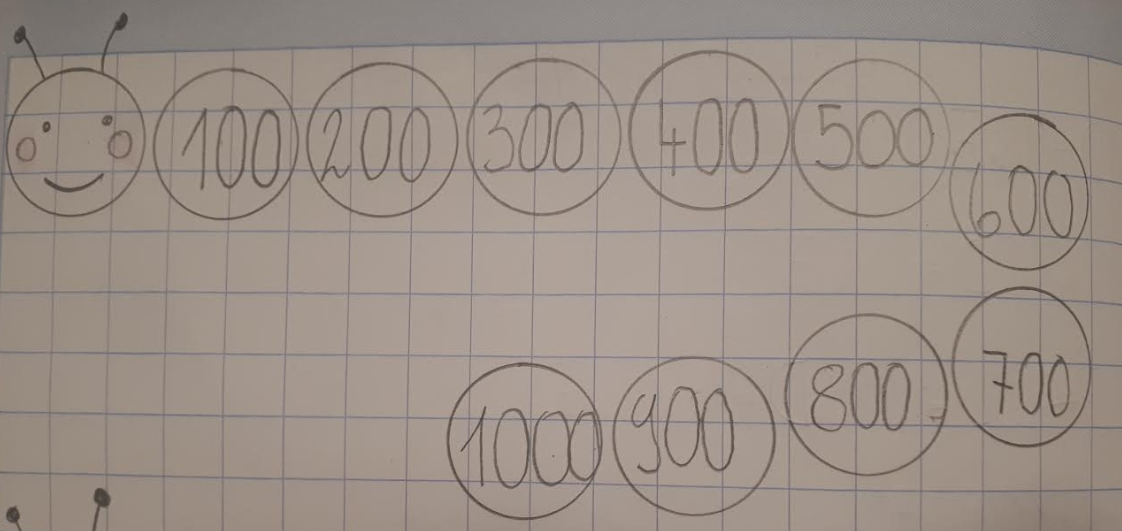 Ponovno nariši gosenico. Štej po 100 nazaj, začni pri 1000 (pri glavi).
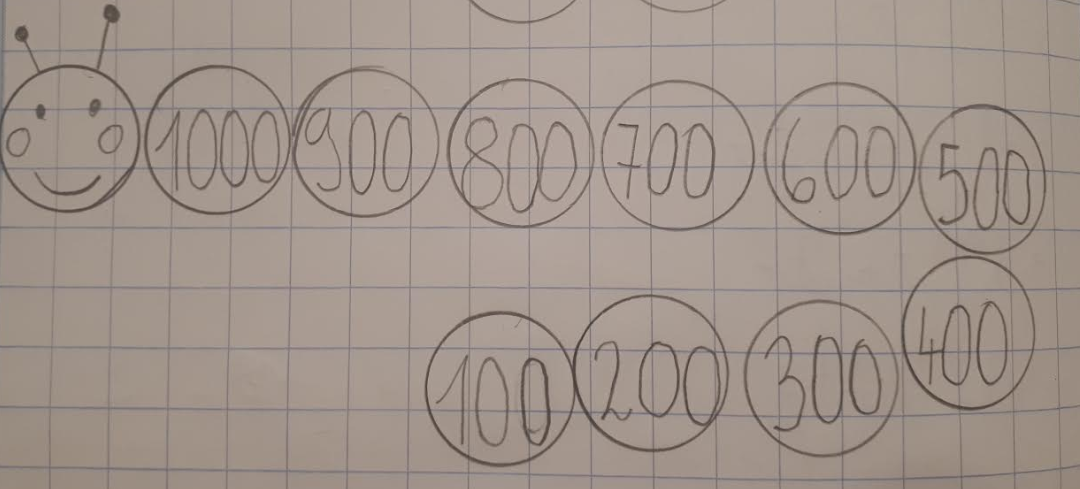